Виды  упражнений  для отработки  полноценных навыков  чтения  и  письма.
Учитель Мартынова Г.Г.
МОУ СОШ № 4
г. Дмитров
2011 г.
Формирование  и  развитие безошибочного  чтения  и  письма
Для формирования и развития безошибочного чтения и письма у школьников младших классов используются следующие направления работы по развитию:                                        
фонематического восприятия и фонематических представлений;               
элементарных и сложных форм языкового  анализа, синтеза;                     
речеслухового внимания и памяти;
пространственных представлений;  
понимания прочитанных слов предложений, текста.
Слоговые  таблицы
Большую помощь по совершенствованию навыка распознавания букв, слогов и слов оказывают таблицы. Принцип их создания очень прост.

         Работа  по таблице  содействует решению следующих задач:
    - повторение графического облика изученных букв;                                                      
    - отработка правильного произношения;                                                                    - сравнение звучания твердых и мягких, звонких                                                                               и глухих согласных, упражнение  в чтении слогов                                           с ними;                                                                                                                                      -  упражнение в составлении слов (составь и прочитай слова из 2-х, 3-х, 4-х слогов, используя таблицу слогов);                                                                                          
    - развитие сукцессивных функций.
Слоговые  таблицы  типа  ГС  и  СГ
Читай чётко слоги и слоговые ряды
ам        от        уп        ла        су        бо 
ат         ок        ум       ра        му       по
ак         ом       ут        ма        жу       то
ап         оп        ук        на         зу       до
  Что ты прочитал? Какие слоги ты прочитал?
  Прочитай сначала прямые слоги, затем 
  обратные слоги.
Слоги  типа  ГСГ
Слоги  типа СГС
Упражнения  на  преобразование  с последующей  записью
Найди названия животных и чётко прочитай, выделяя ударный слог.
Что ты прочитал? Запиши и чётко прочитай названия животных.
нахождение слогов в таблице
Логопед по очереди называет слова, а учащиеся отыскивают 
в таблице слоги, из которых они состоят, в правильной последовательности.
ТЫ  ШО  ВЫ  ЛО  ТА  ПА         камера, колесо, барыня, хорошо, 
ЛИ  ГИ   РА   СЫ  РЫ  ХО               сирота, канаты, вера, кора,
ЖИ  МЕ   ВИ  ЛЕ   НЫ  СА              раковина, гора, вино, пора,
КИ   КА   ГО   НА   БА   РЕ              берега, пара, дыра, сапоги,
ГА   КО   ВЕ   ДЫ   ЛЮ  ЦА            пироги, волосы, ворота, 
СО   ПО   МУ  НО   НЯ   ПИ            высота, лимоны, лисица,
БЕ   СИ    РО    ВО   ЯБ   МО           яблоки, яблоня, мужики.
Чтение  слов  по  подобию
СОМ                  ТЕЛО                 ВАРИТЬ
Д_ _                    Д_ _ _                 Д_ _ _ _ _
К_ _                     С_ _ _                  П_ _ _ _ _
Л_ _                     Ч_ _ _                 Ш_ _ _ _ _
Р_ _                      Б_ _ _                 Ж_ _ _ _ _
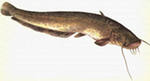 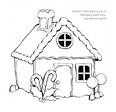 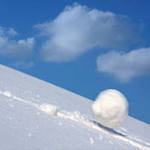 Выполнение подстановочных упражнений
Подберите слово, 
заменяя одну букву в данном слове.
   в  начале                    в  середине                в  конце
     кол - ...              лак -…                 бал -…
     том - …              роса - …              кот -…
     волк -…             башня - …          рот -…
     почка -…           пилка - …           ров -…
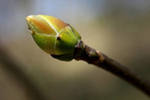 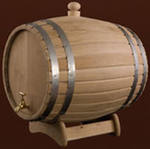 Выполнение  обратных трансформационных  упражнений
Читай   слева направо, 
затем в обратном порядке справа налево 

кот       полк       Анна     около      шалаш
зал        сон          ров         сор            лес

Что ты прочитал?
Упражнения на  исключение  буквы в  слове
Подберите слово, 
убирая одну букву из данного слова.

   коса – …             брак – …          трубач – …
   шутки – …         обвал - …         банка – …
   укол - …              ветер - …         полк - …
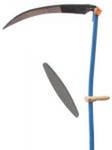 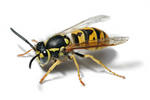 Упражнения  на  перестановку слогов  в  слове
сосна – насос
кабан – …
какой – …
навес – …
лыжи – …
 камыш -…
нора - …
чайка - …
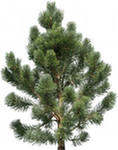 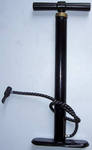 Найди  слова
Составь из них предложение.


Пивхырсадуцтръдружноьычцветутсщяблоникга.

 Трклетоцфчимбылоьойфэжаркое.

 Артёмвжрмамаьбюткупитьмсыновыйхфцчмячик.

Карандашъютчзакатилсяаыезподцгрышкафждар.
Чтение  второй  половины  слова
Читай вслух только вторую половину слова. 
Ветерок гонит по небу облака. 






       (      рок      нит    о      бу      ака.)
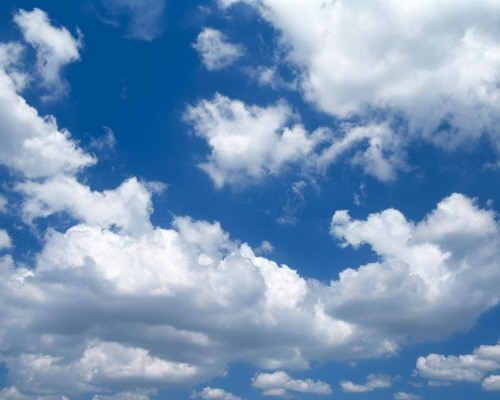 Составление  и  чтение  слов
ЛИ                                                        ЦА
   ПО                  ЛИ                                    НИ
               ВА                                      ЛЕСТ 
  
                                      ХАР
                        СА                        ЦА
                                        НИ 

Прочитать слоги так, чтобы получились слова.
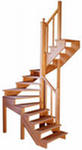 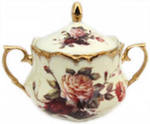 Таблицы  Шульте
Литература
1. Кобзарева Л.Г., Резунова М.П. Юшина Г.Н. Коррекционная работа со школьника с нерезко выраженным или общим недоразвитием речи.
     - г. Ростов-на-Дону, 2001.
2. Козырева Л.М. Тетрадь для логопедических занятий.- г. Ярославль,2006.
3. Ястребова А.В., Бессонова Т.П.  Обучаем читать и писать без ошибок.
    - г.  Москва, АРКТИ, 2007.
СПАСИБО ЗА ВНИМАНИЕ!